Science
Unit 6- Themed Projects
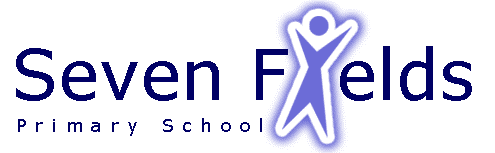